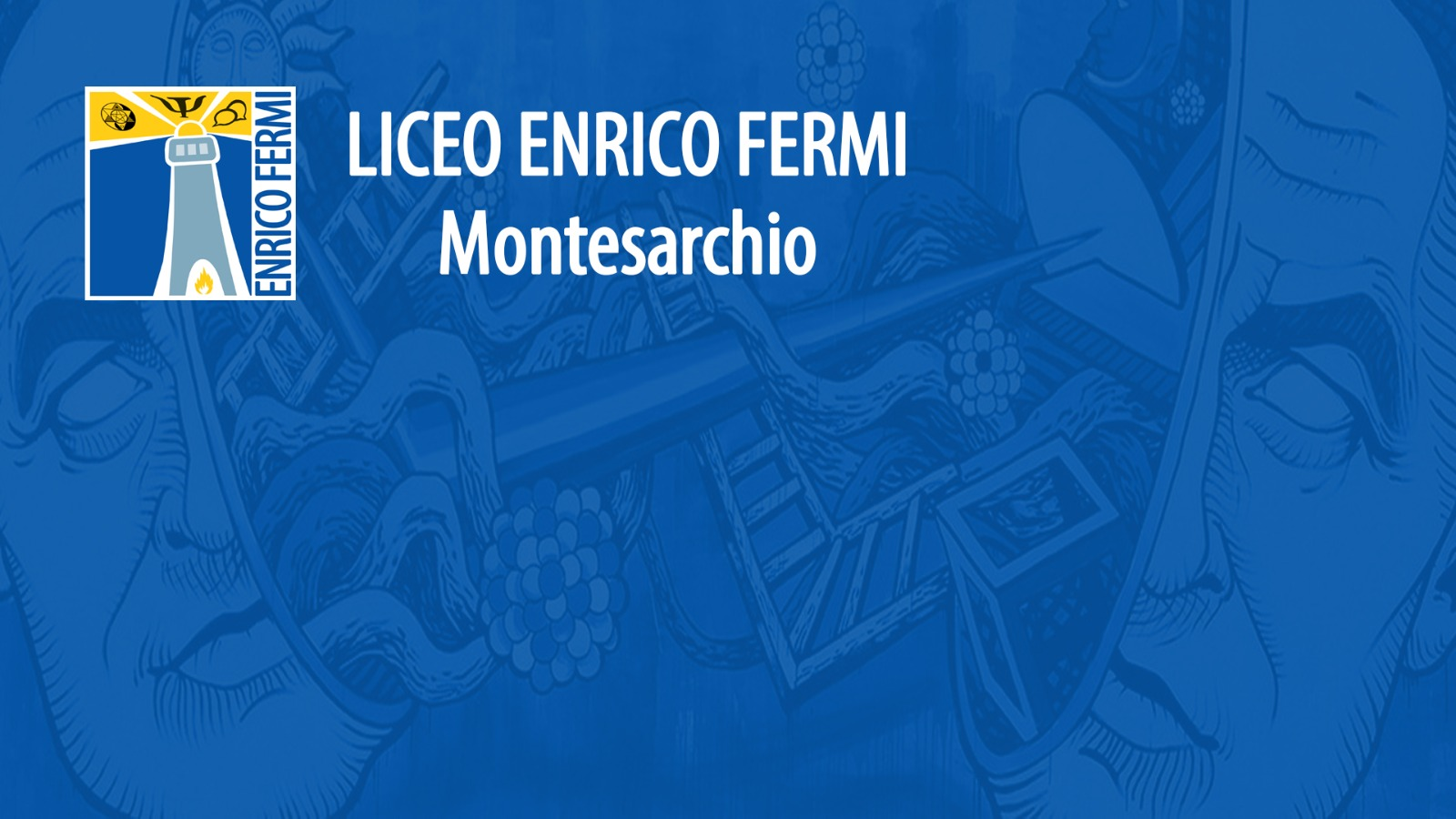 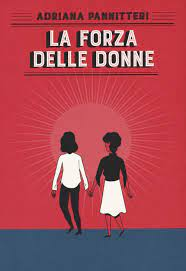 LA FORZA DELLE DONNE
CLASSE  1°K
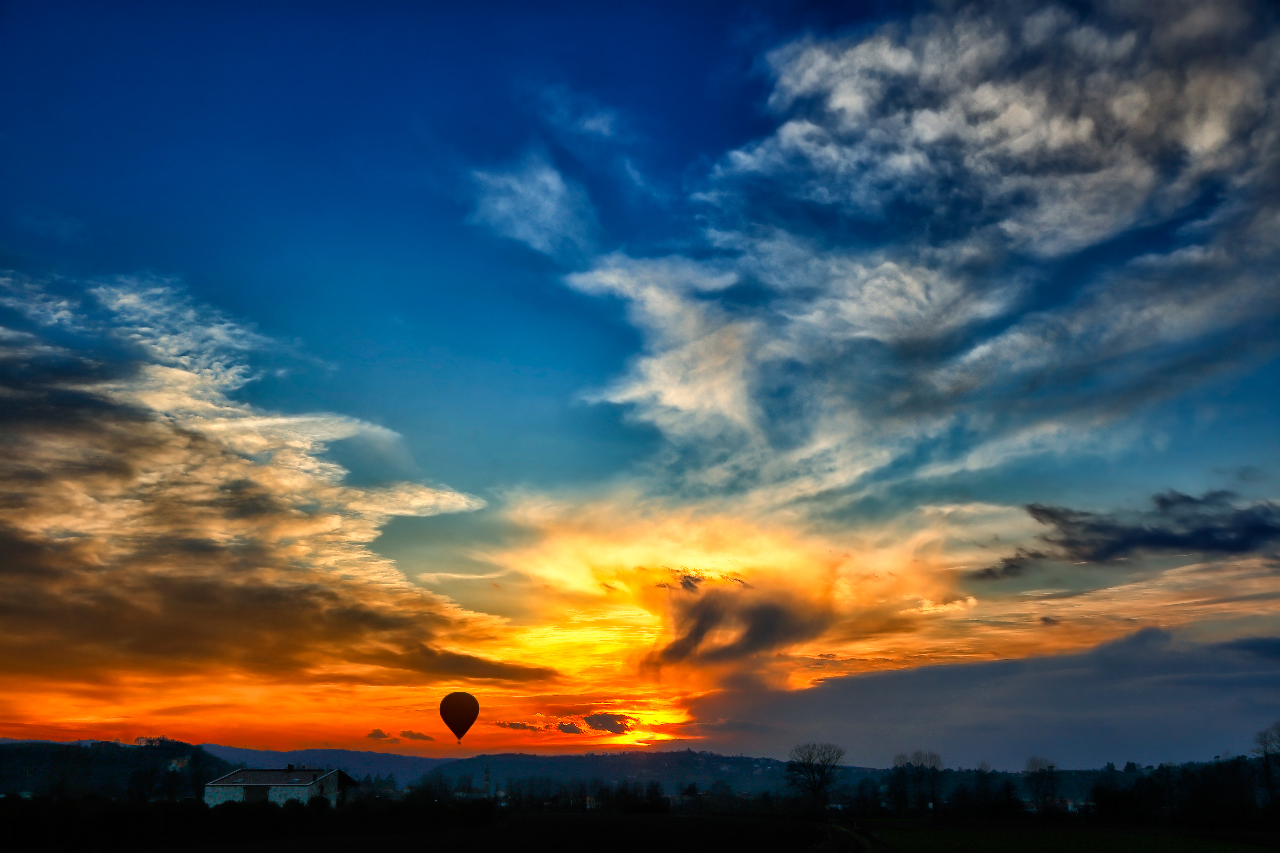 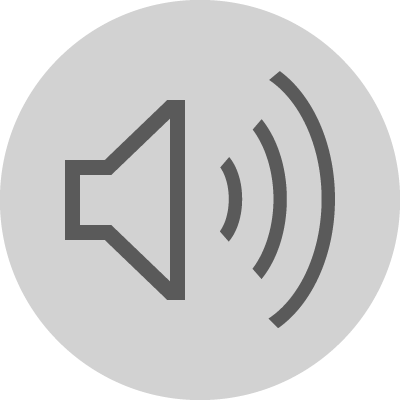 IN QUESTO LAVORO REALIZZATO IN SEGUITO ALLA LETTURA DEL LIBRO "LA FORZA DELLE DONNE" DI ADRIANA PANNITTERI, ABBIAMO VOLUTO ATTENZIONARE UN PERSONAGGIO IN PARTICOLARE DEL ROMANZO, E LE SUE POCHE E CORTE, MA FORTI E TOCCANTI FRASI. 
QUESTO PERSONAGGIO E' LA PICCOLA ALICE, FIGLIA DI GIULIETTA.
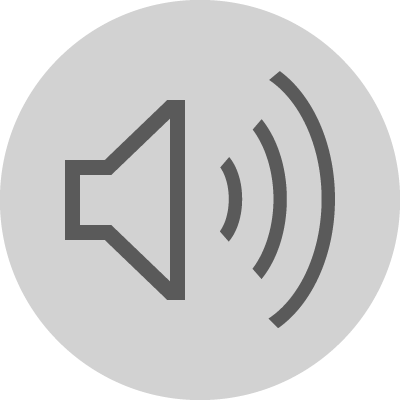 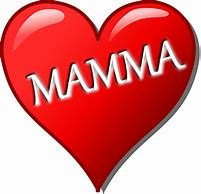 MAMMA HO DISEGNATO QUESTO CUORE PER TE.
TI VOGLIO TANTO BENE
MAMMA.                              
ALICE
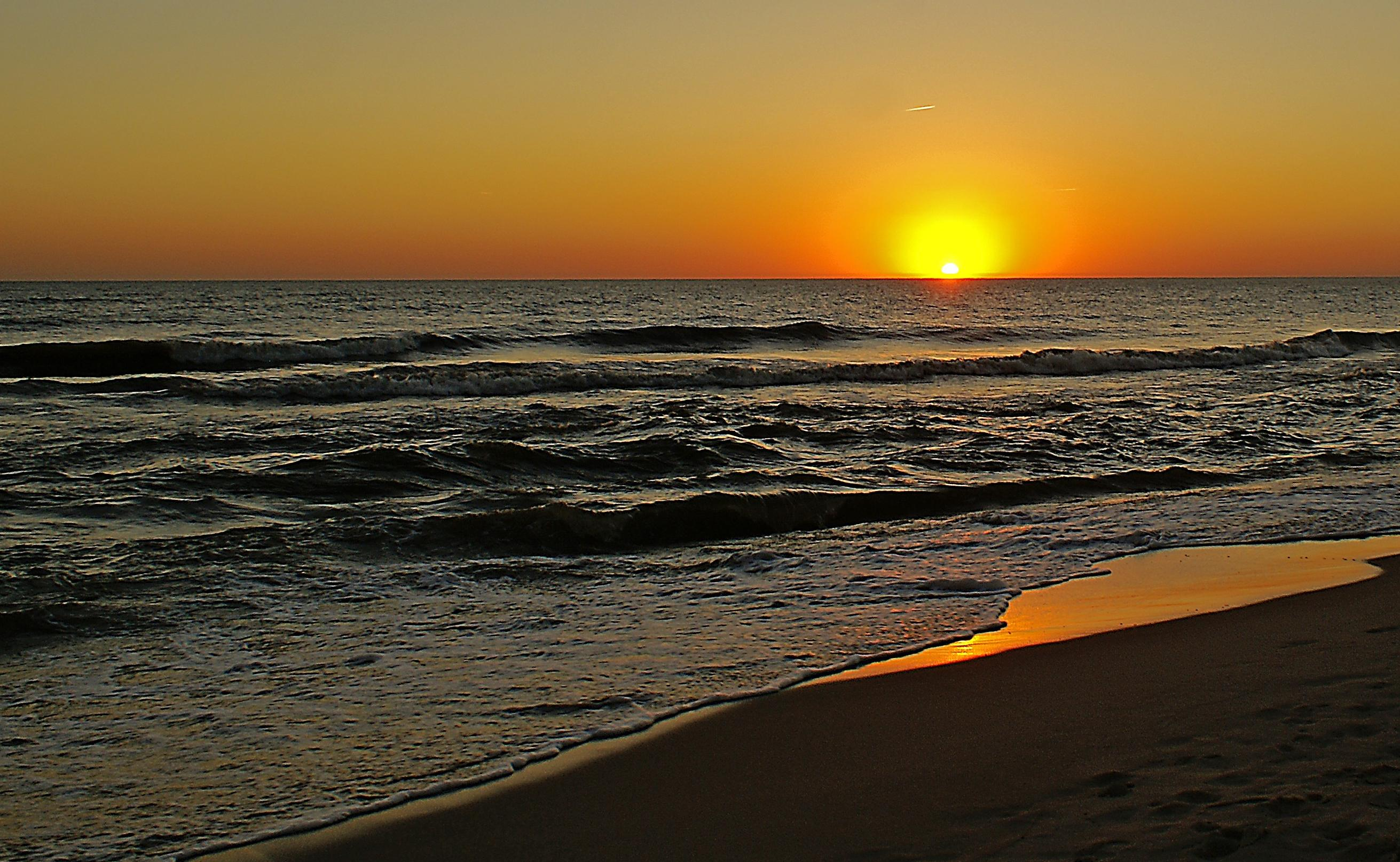 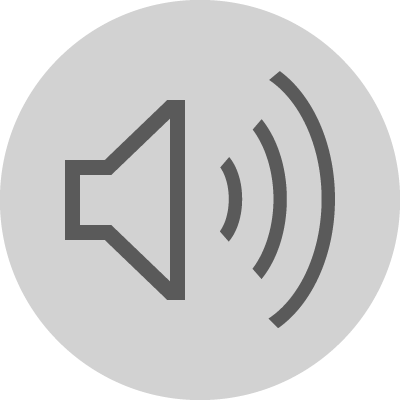 MAMMA, DOVE SEI ? SONO STATA MONELLA ?
IO LO PROMETTO MAMMA... GIURO... NON SARO' PIU'
MONELLA.
ALICE
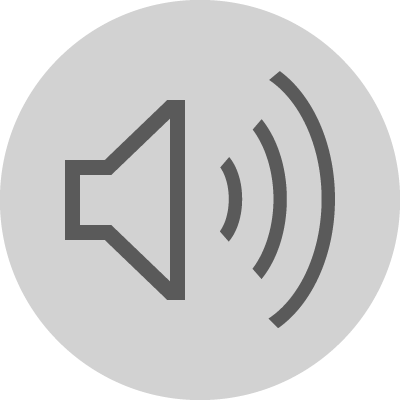 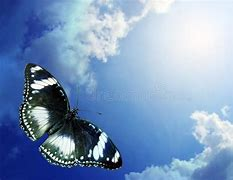 MAMMA HO DISEGNATO UNA FARFALLA... ANCHE TU SAI VOLARE VERO ?
ALICE
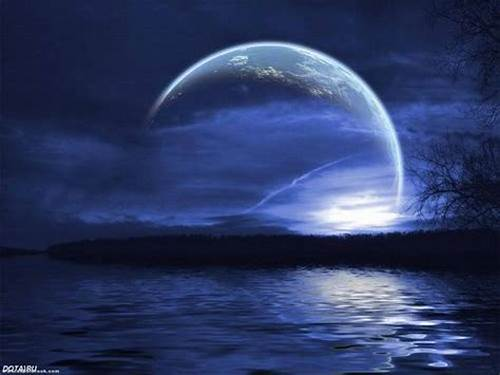 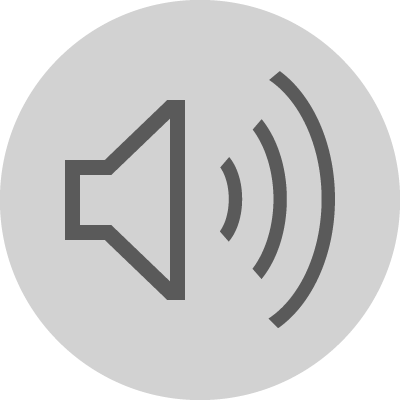 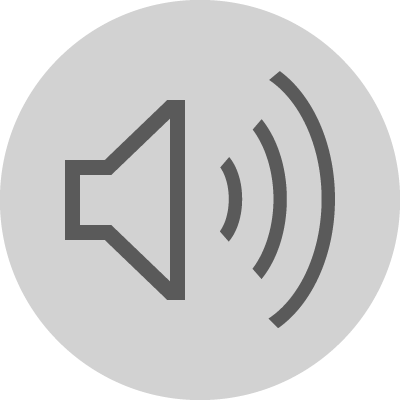 MAMMA LO SAI CHE QUESTA NOTTE TI HO VISTA ? HO FATTO UN DISEGNO.
GUARDA QUANTO SEI BELLA.
ALICE
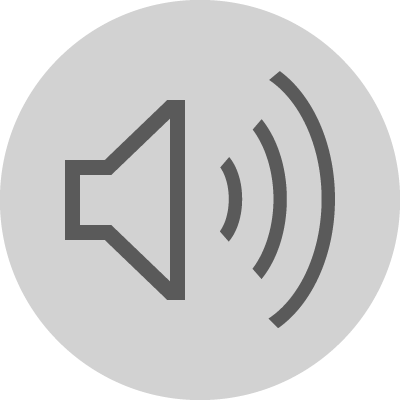 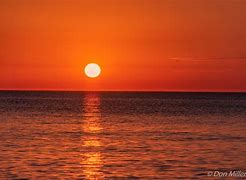 MAMMA... PERCHE' NON CI SEI ?
ALICE
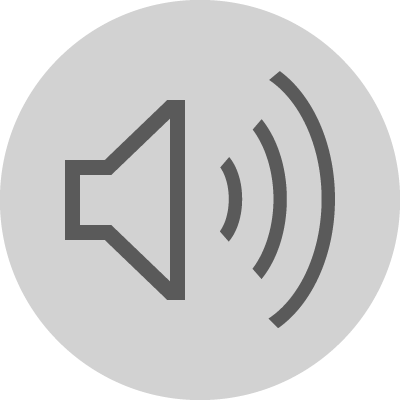 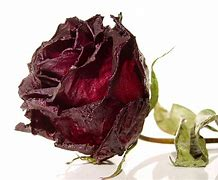 NONNA, PERCHE' CI SONO PERSONE MONELLE ? CHI HA FATTO DEL MALE ALLA MIA MAMMA ?
ALICE
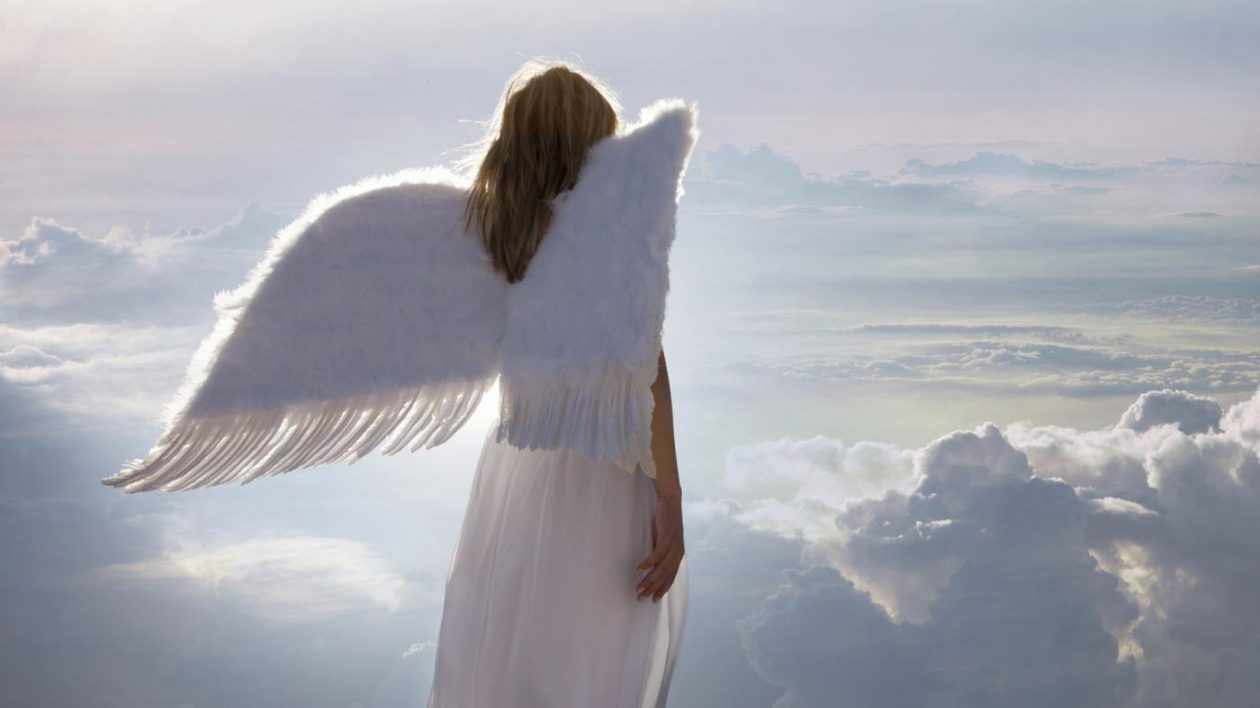 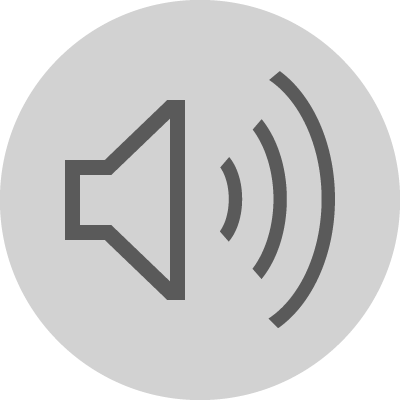 MAMMA CI SONO GLI ANGELI IN CIELO ? SONO BELLI COME TE ?
ALICE
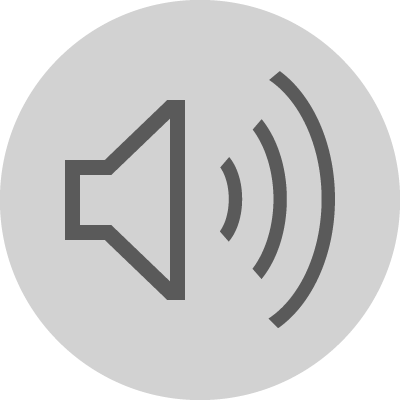 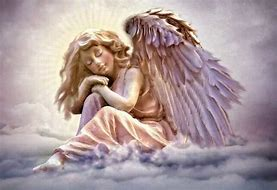 NONNA MA GLI ANGELI HANNO UNA CASA ?
ALICE
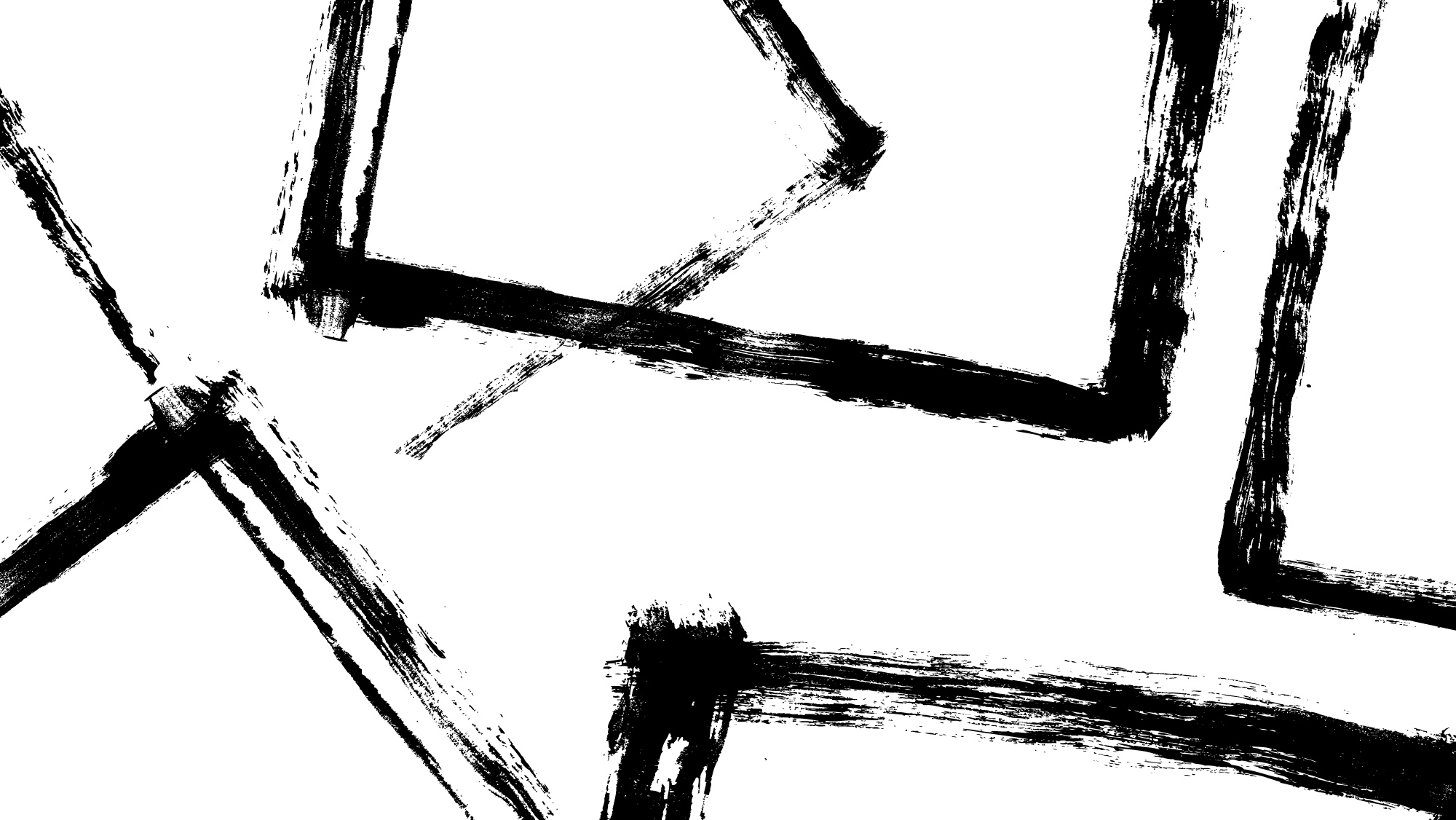 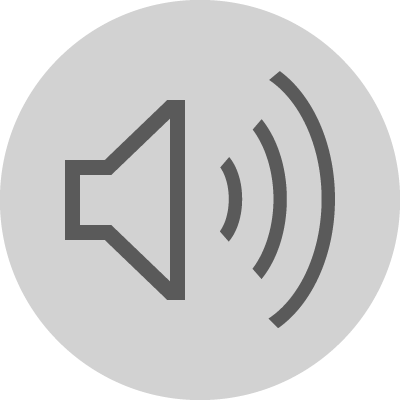 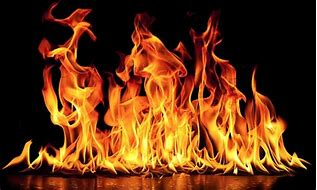 ORA ANDIAMO A DARE LE BOTTE A QUEL MONELLO CHE HA FATTO MALE ALLA MIA MAMMA, VERO NONNA ?
ALICE
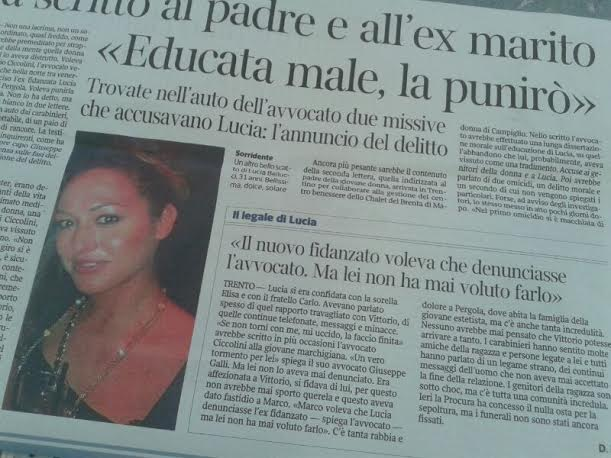 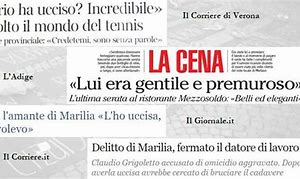 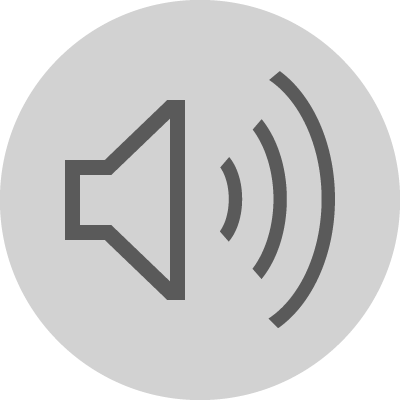 ABBIAMO DECISO DI SOFFERMARCI SU UNA DELLE TANTE NOTIZIE DI FEMMINICIDI, ATTENZIONANDO LE PERSONE CARE ALLA POVERA VITTIMA
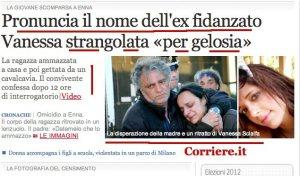 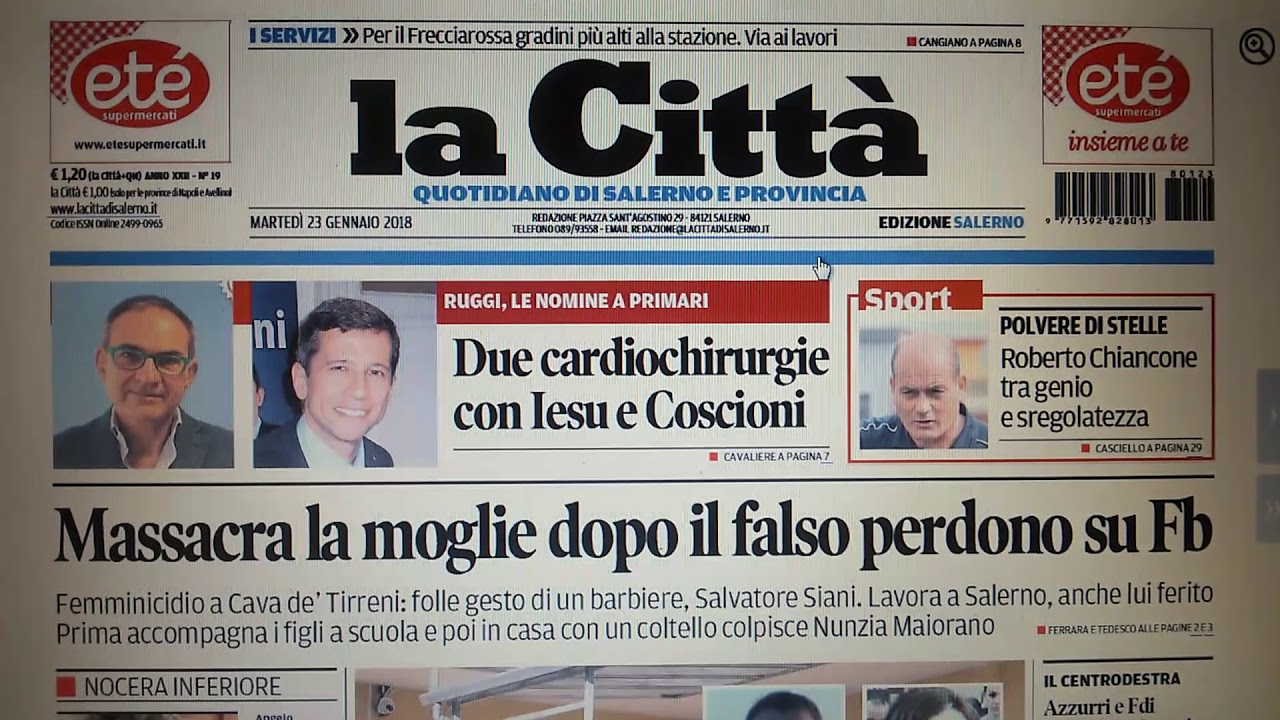 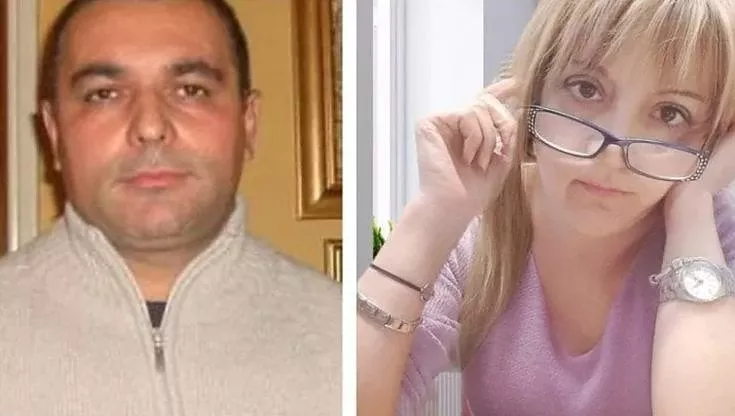 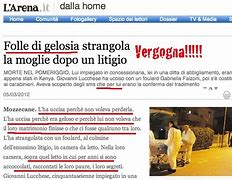 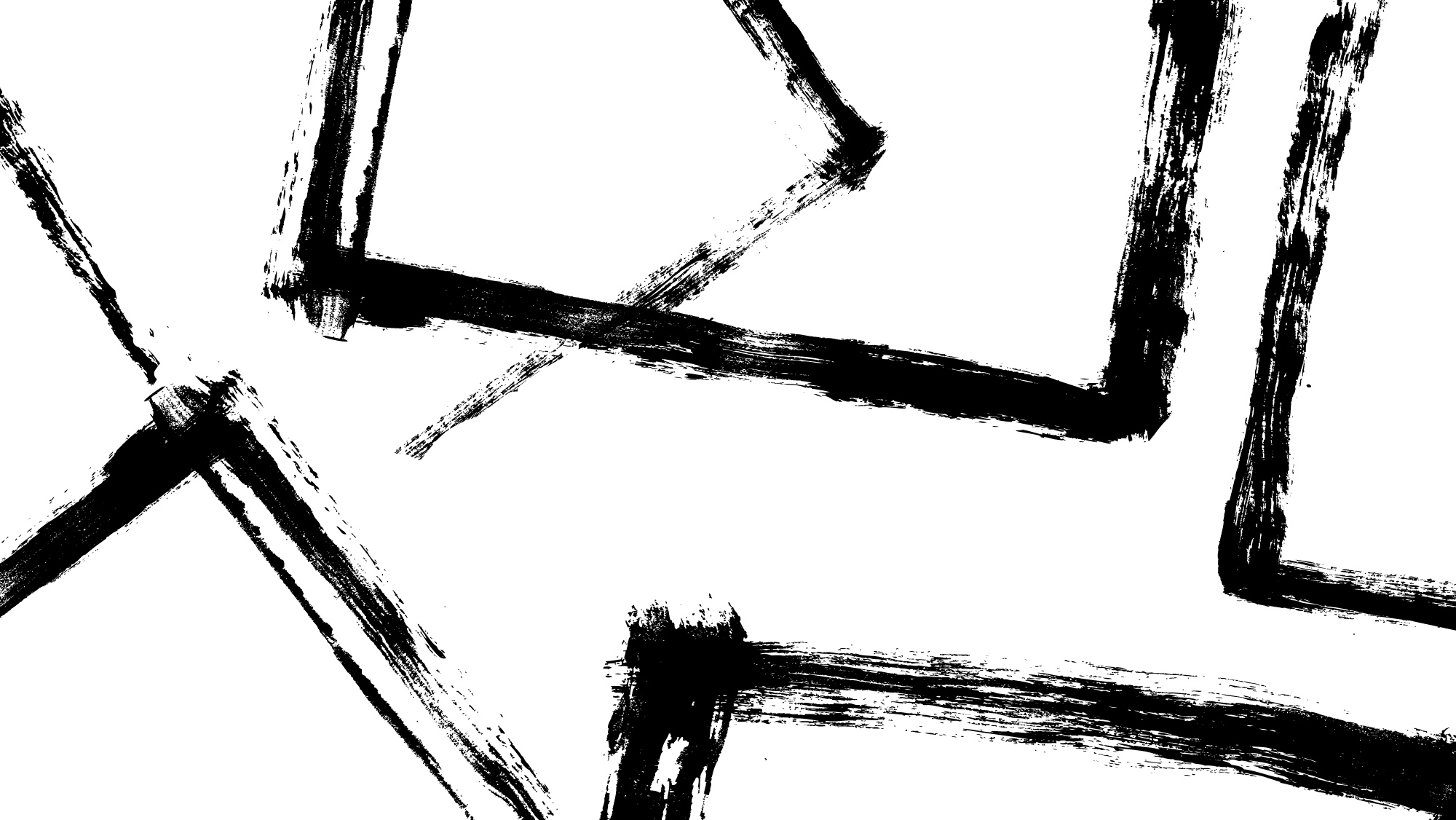 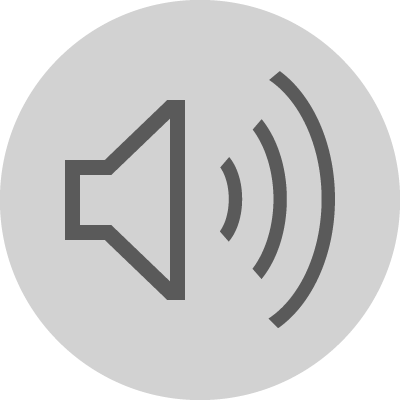 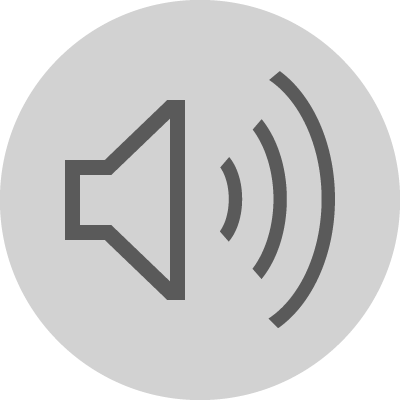 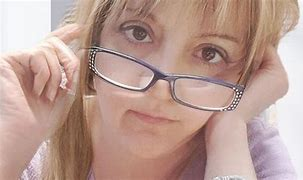 ANGELA DARGENIO 
E
MASSIMO BIANCO.
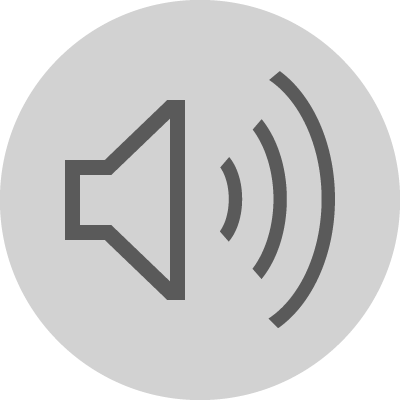 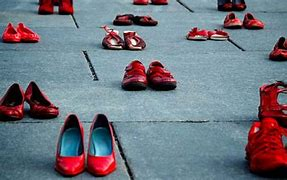 "SE L'E’ CERCATA, NON DOVEVA SEPARARSI".
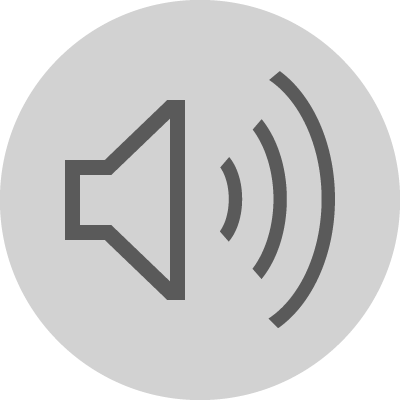 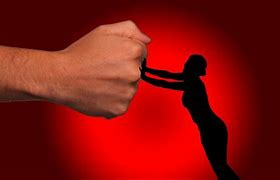 CHI RIDARA' UNA MAMMA ALLA POVERA E GIOVANE RAGAZZA ?
COME SARA' LA VITA DI QUEST'ULTIMA SENZA UNA MADRE ? 
DOVRA' CONVIVERE CON QUESTO DOLORE E CON QUESTA TRAGICA PERDITA PER TUTTA LA VITA ?
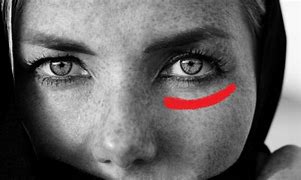